بسم الله الرحمن الرحيم
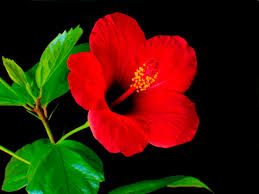 اهلا  سهلا فى الدرس اليوم
تعريف المدرس
محمد انعام الحق (محاضر للعرب)
شاري فانساني حسينية فاضل مدرسة
مطلب عطّر- ساندبور-
 01817511165الجوال :-    
anaam343@gmail.com البريد الالكترونى:-
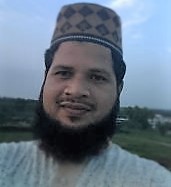 تعريف الدرس
الصف: التاسع       
       المادة: اللغة العربية الإتصالية
       الوحدة: الثانية
       الدرس: الأول
       المدة: 40 دقيقة
       التاريخ: 12-05-2020
استفادة الدرس
يستطيع الطلاب بعد فراغة الدرس.........
À
1. أن يقول معني مفردات الهامة 
٢. أن يستخدمه في الجمل
٣. أن يعين صياغ الماضي و المضارع
٤. أن يبين صفة عمر إبن الخطاب
درس اليوم
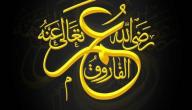 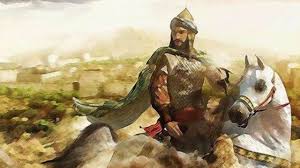 بطولة عمر (رضي الله تعالي عنه)
عن عمر أبن الخطاب رضي الله تعالي عنه
ثاني الخلفاء الرشدين
أحد العشرة المبشرة بالجنة
مثال الشجاعة و الشماهة و العدل و الإنصاف
حياته قدوة للدعاة و العلماء و السياسيين و رجال الفكر
إنه كان رجلا ربانيا لا يخشي الا الله
المفردات الهامة مع الجمع و استخدامه في الجمل
الجملة
المفرد
الجمع
الأبناء يطيعون اٰباءهم
أبناء
إبن
الجنات
خلقت الجنات للمومنين
الجنة
الرجال مشرفوا الأسرة
رجال
رجل
اقوال العلماء مقبولة
أقوال
قول
كانت السيوف اسلحة مهمة
سيوف
سيف
الكلمات المردفات
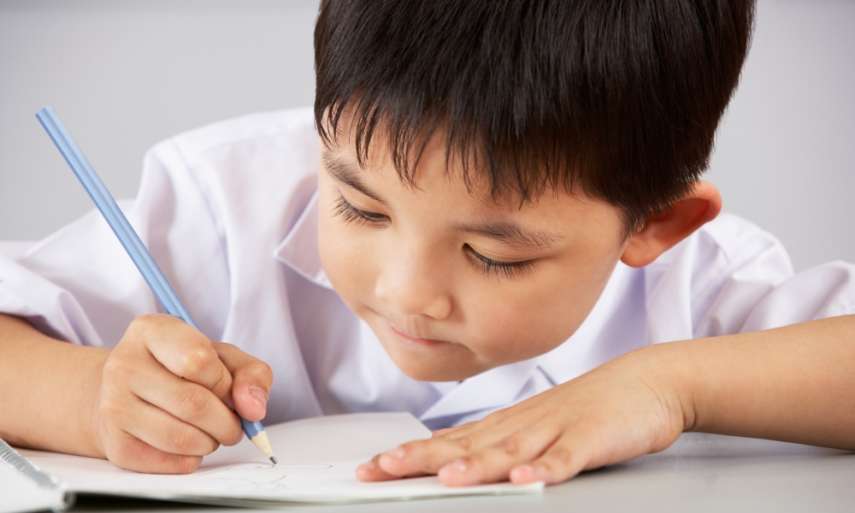 الأعمال المنفردي
أذكر مفردا من الجمع ثم اجعله جملة مفيدة من عندك
الكلمات المتضادة
صياغ الماضي و المضارع
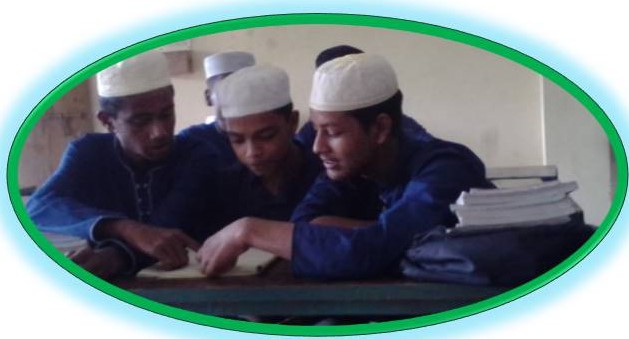 الأعمال المجتمعي
إملإ الفراغات في الجمل الأتية بكلمة مناسة التى بين القوسين
١-  لقد الفاروق رجلا ربانيا بحق ..........................الا الله.   (الخشي)
٢-  إن عمر الفاروق قد اسلم و أمن بالله و.................رسوله. (التصديق)
٣-  بعد ............... سيفه ذهب عمر الفاروق لقتل محمد صلي الله عليه و سلم.  (السن)
٤-  كان خباب بن الأرت.............فاطمة و سعيد بن زيد القرأن الكريم.  (التعليم)
٥-  توجه عمر الفاروق إلى مقام إبراهيم فصلى ثم ........... إلى المدينة.  (الهجرة)
تقييم
صل بين الكلمتين المرادفتين
المجموعة  (أ)
المجموعة  (ب)
بطولة
المجلس
العدل
قرع
الحلقات
شجاعة
لا يخفي
طرق
لا يخشي
الإنصاف
الواجب المنزلي
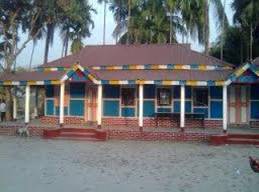 (١) استخرج عشرة صيغة من النص ثم حوله الي صيغة المضارع
(١) اكتب ماذا تعلم عن صفة عمر رضي الله تعالي عنه
شكرا – الى القاء
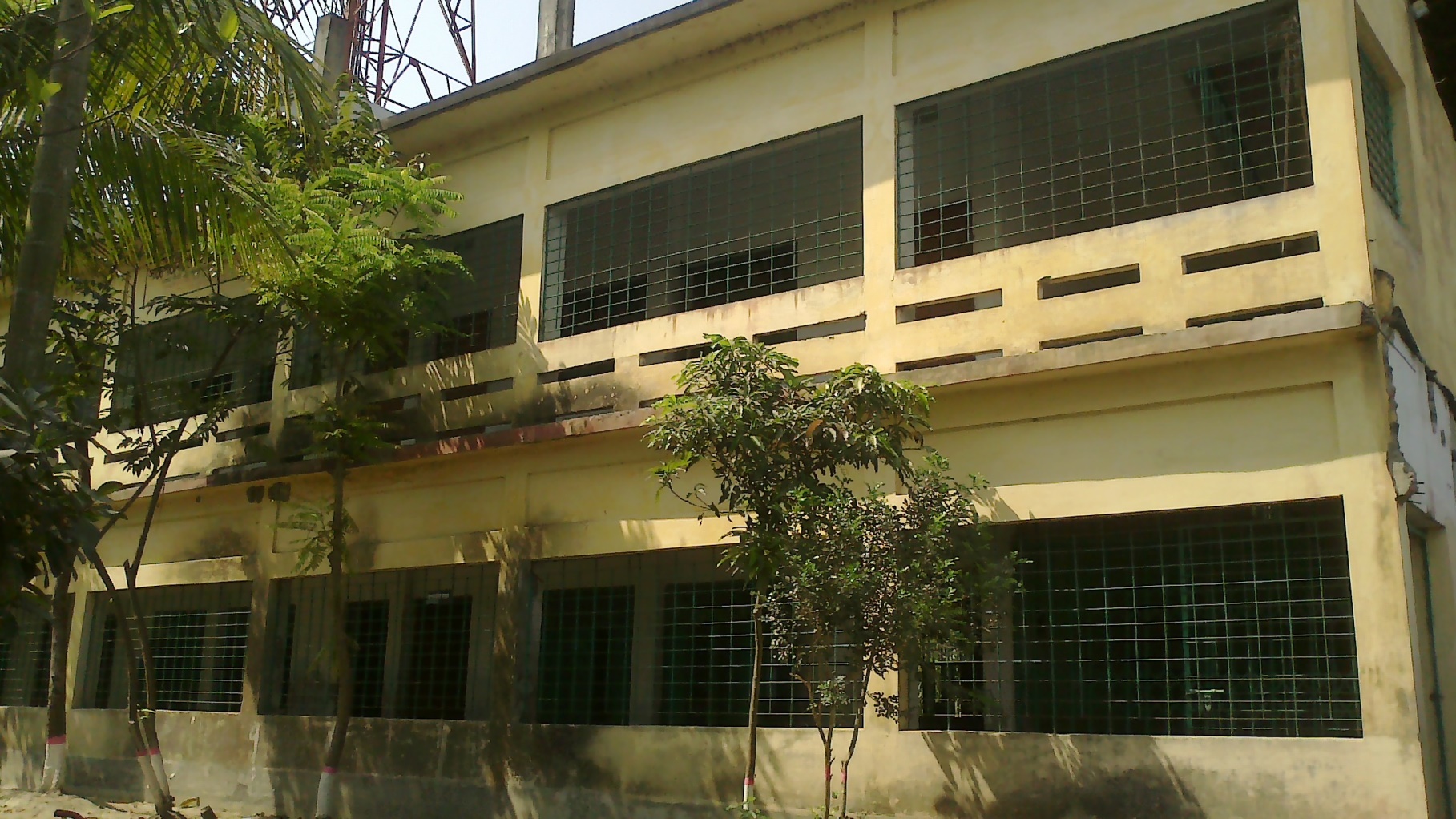 সাড়ে পাঁচানী হোসাইনীয়া ফাজিল মাদ্রাসা